Осенние прогулки
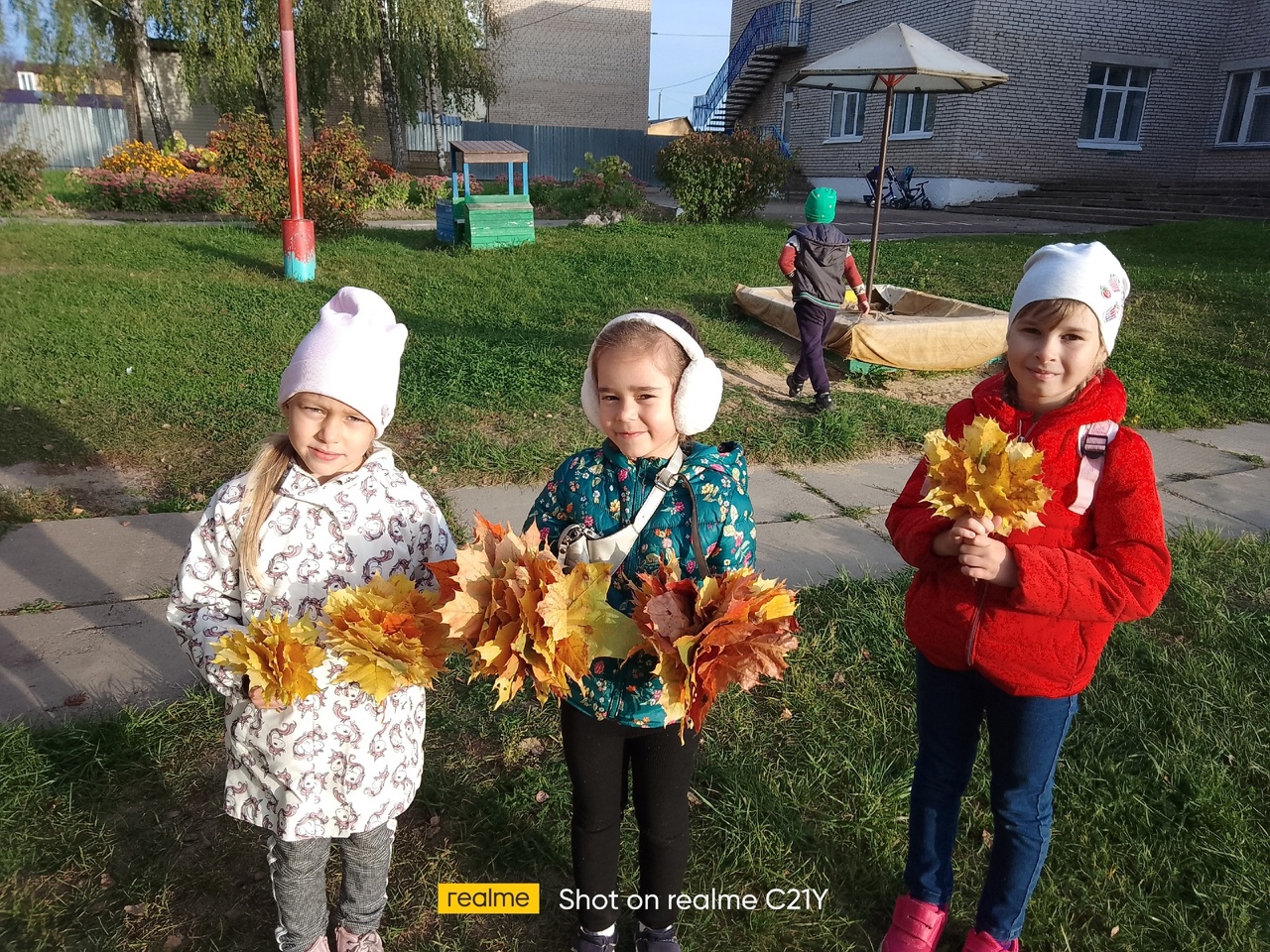 День народного единства
Открытое занятие по патриотическому воспитанию «Россия-Родина моя»
Новый год
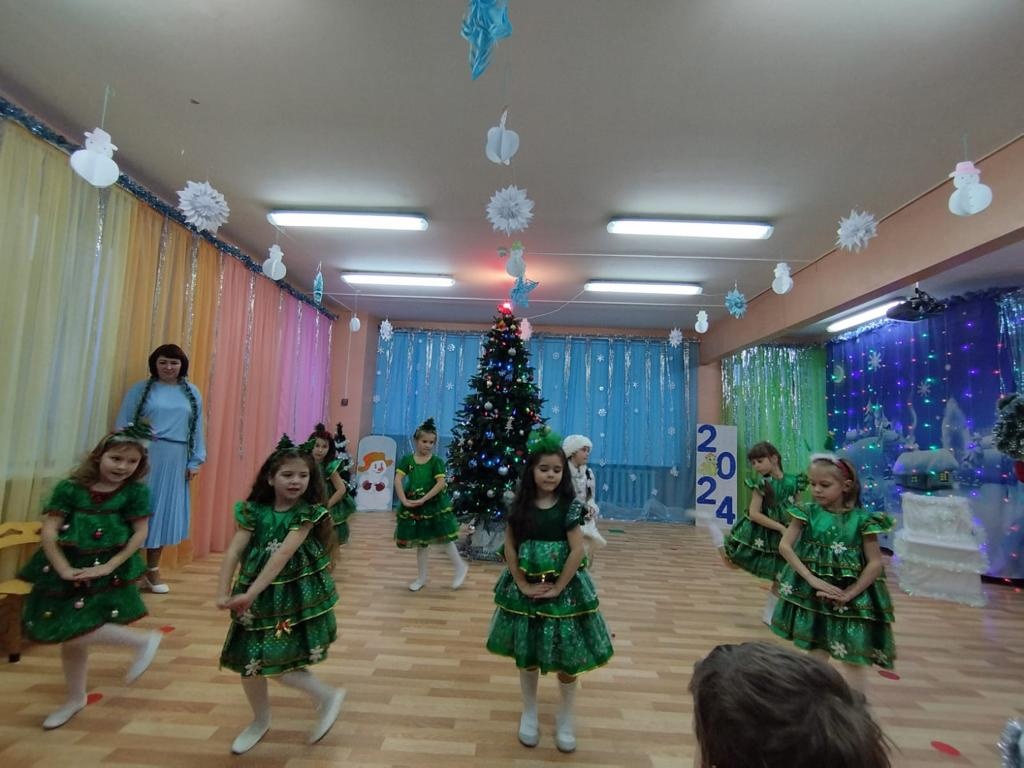 Колядки
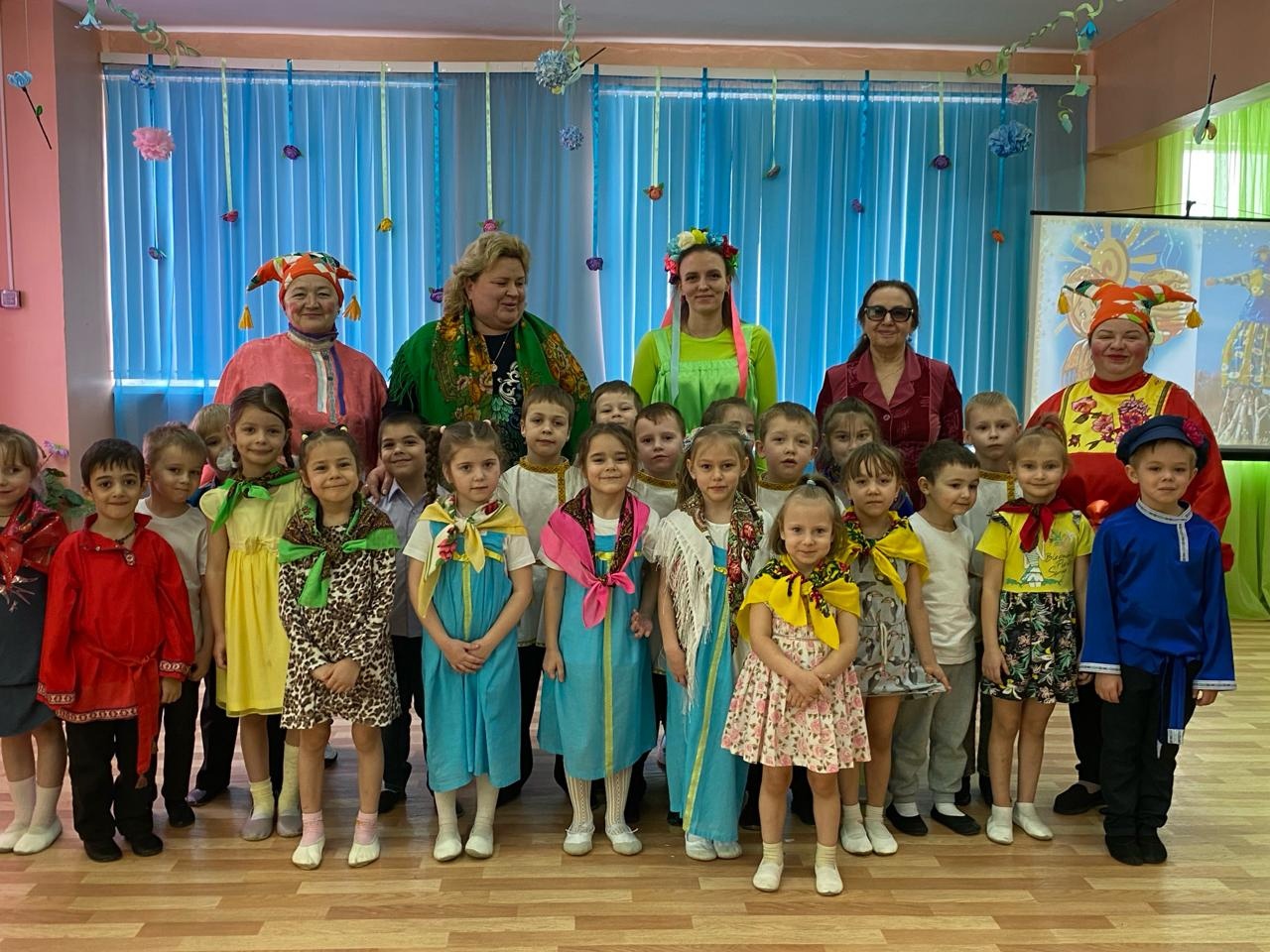 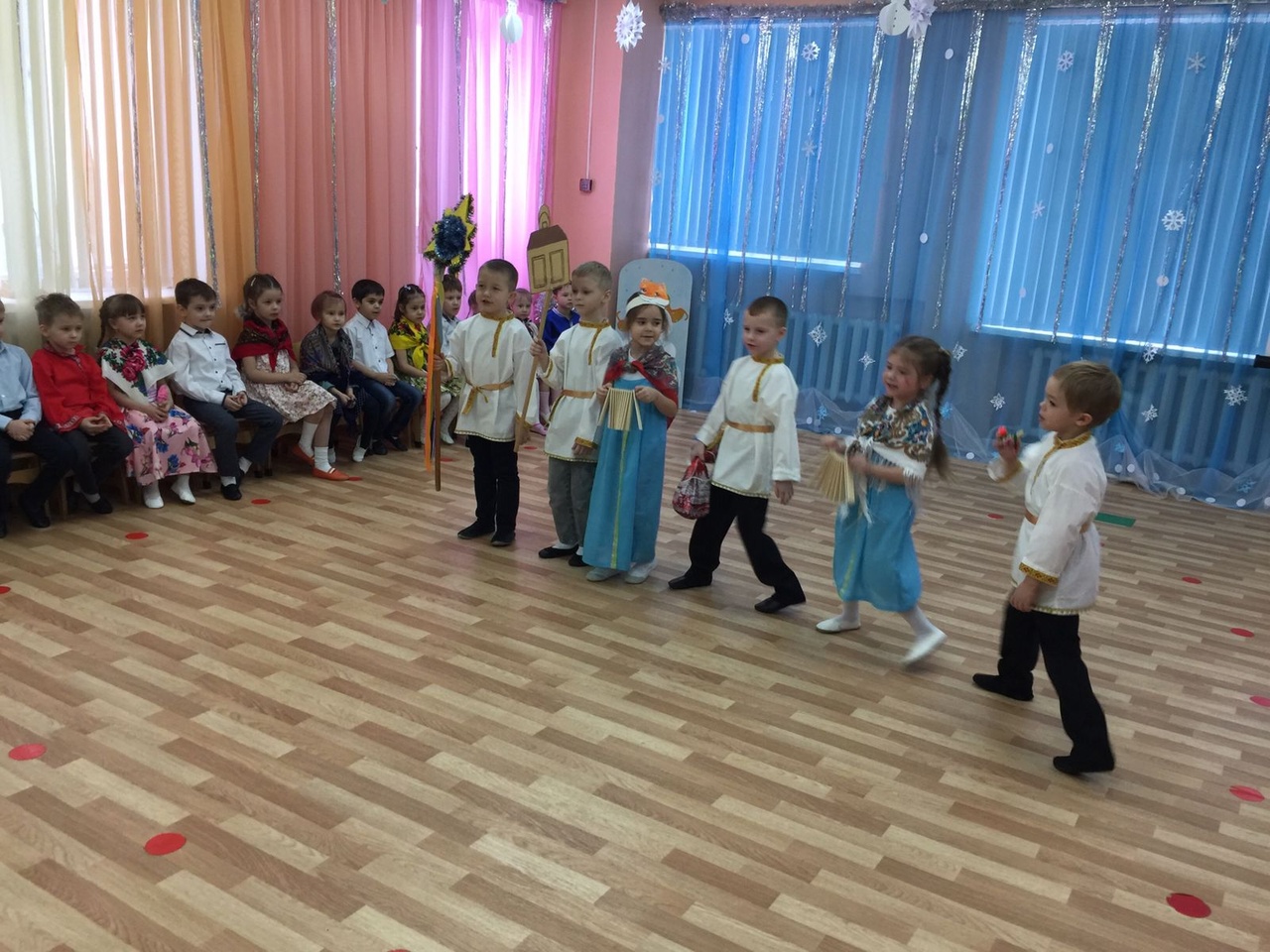 Зимние прогулки
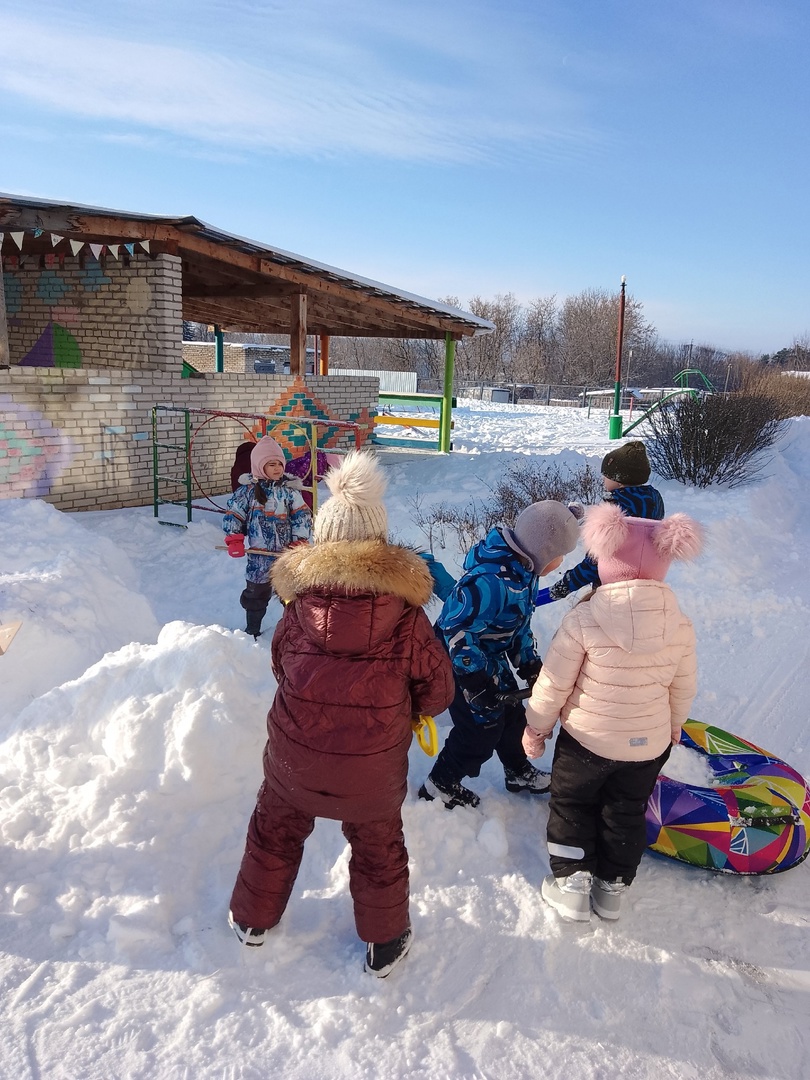 «Чудеса лаборатории»
День рождение Деда Мороза
23 февраля
Конкурс чтецов
День выборов
День земли
Весенние прогулки
Экскурсии в библиотеку
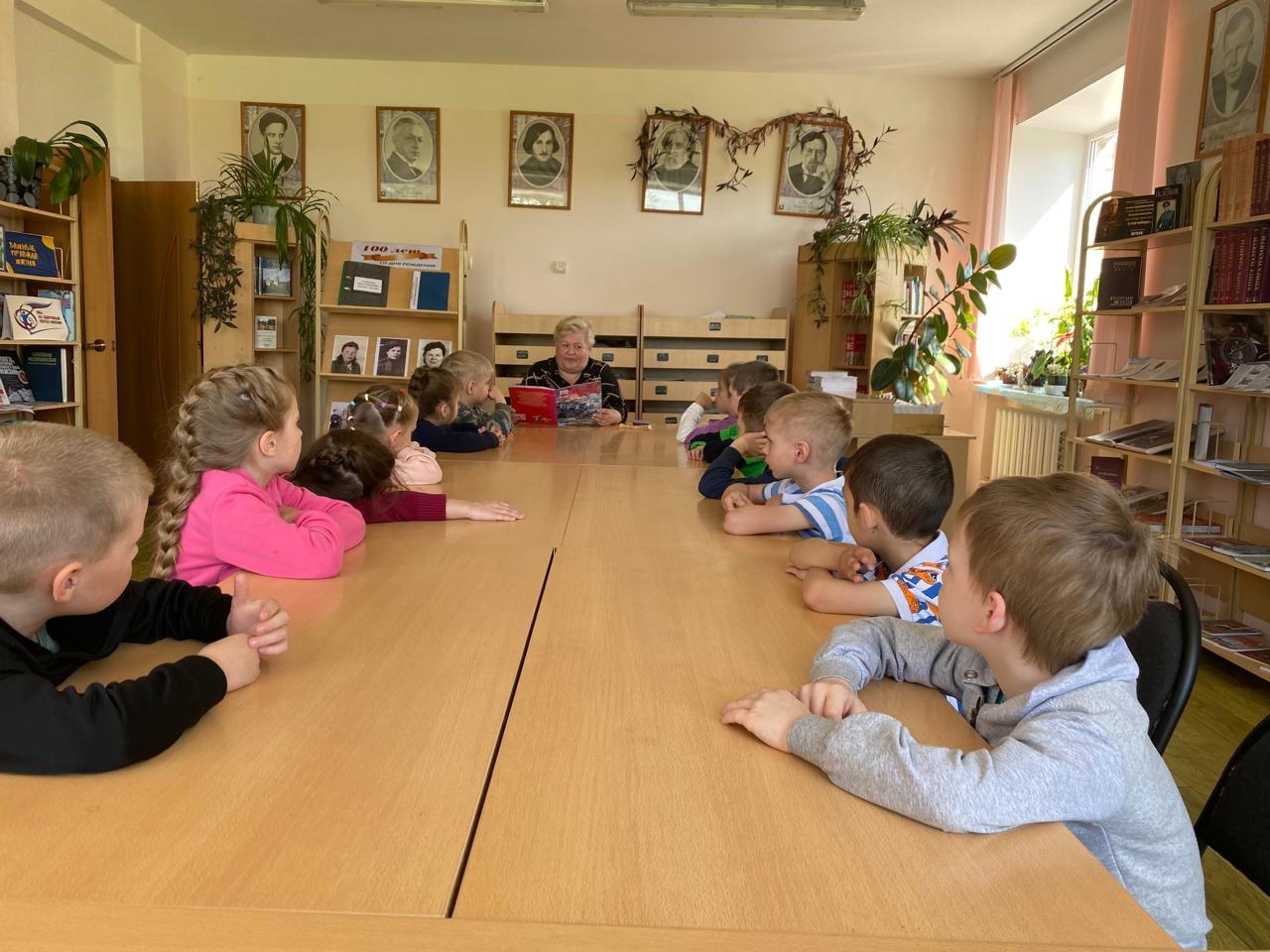 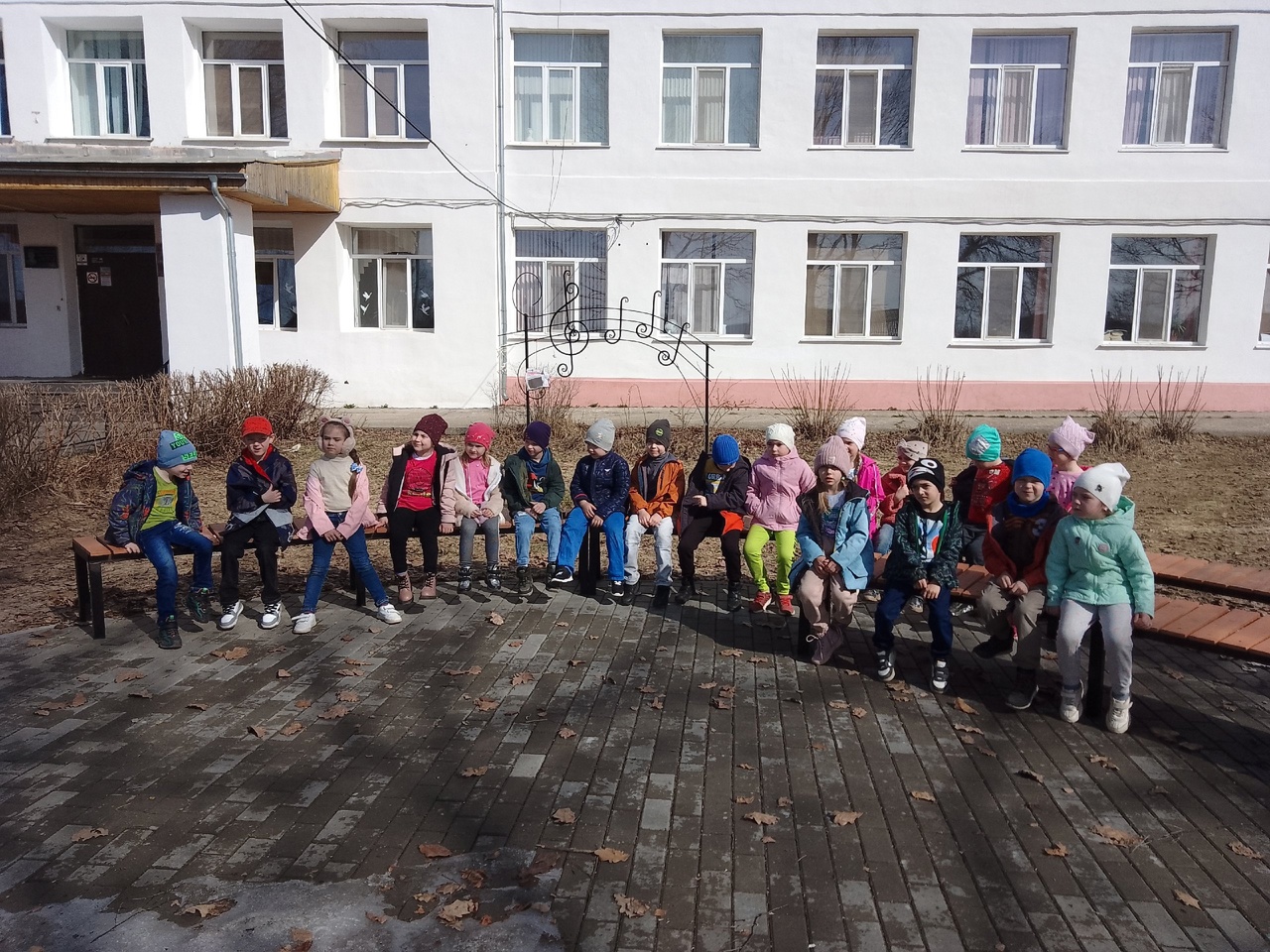 Экскурсия в школу
Экскурсия в школьный музей «Боевой славы»